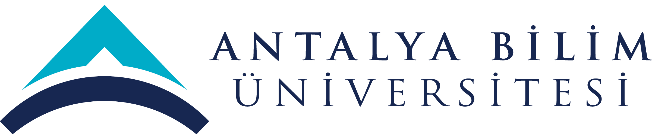 2022 YILI 
YÖNETİMİN GÖZDEN GEÇİRME TOPLANTISI 
(YGG)
SPOR, KÜLTÜR VE SANAT MÜDÜRLÜĞÜ
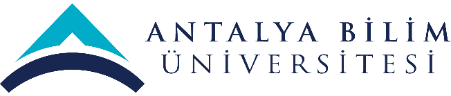 MİSYON-VİZYON-POLİTİKA
BİRİMİN MİSYONU
Öğrencilerimizin ruh ve beden sağlıklarını geliştirmek, ilgi alanlarına göre serbest zamanlarını değerlendirmek, yeni ilgi alanları kazanmalarına imkan sağlamak. Spor, kültür ve sanat  etkinlikleriyle onları duyarlı, özgüveni yüksek ve mutlu bireyler olarak  yetişmesine katkı sağlamak.
BİRİMİN VİZYONU
Spor, kültür ve sanat  alanlarında yenilikçi, ulusal platformda rekabetçi ve sürekli gelişen; kaynaklarını etkili ve verimli kullanan, hizmetlerinin kalitesini ve yaygınlığını arttıran, odağında öğrenci ve çalışanının memnuniyeti olan referans bir birim olmak.
ÇALIŞMA POLİTİKASI
Genç ,yenilikçi, dinamik, akademik olarak yetişmiş, birimi ile ilgili niteliklere sahip, ulusal anlamda tanınırlık düzeyi yüksek, dil ve iletişim becerileri gelişmiş, öğrenci bağları kuvvetli, multidisipliner çalışma odaklı, güçlü dış paydaş ilişkileri olan
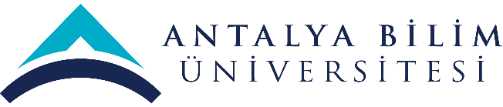 SWOT (GZFT) ANALİZİ
PAYDAŞ BEKLENTİLERİ
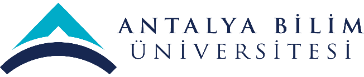 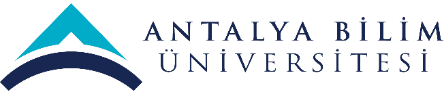 MEVCUT KAYNAKLAR ve  İHTİYAÇLAR
(FİZİKİ, MALZEME, TEÇHİZAT, EKİPMAN vb.)
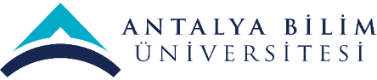 MEVCUT KAYNAKLAR ve  İHTİYAÇLAR
(TEKNOLOJİK, YAZILIM, DONANIM vb.)
MEVCUT KAYNAKLAR ve  İHTİYAÇLAR
(İŞ GÜCÜ-İNSAN KAYNAĞI)
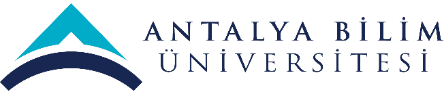 SKORU YÜKSEK OLAN ve AKSİYON GEREKTİREN RİSKLER
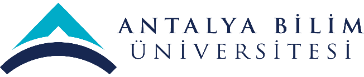 PAYDAŞ GERİBİLDİRİMLERİ
(ANKET ANALİZLERİ)
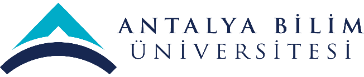 HAZİRAN AYI SKS MEMNUNİYET ANKETİ
(Öğrenci Memnuniyet)
PAYDAŞ GERİBİLDİRİMLERİ
(ANKET ANALİZLERİ)
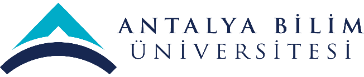 HAZİRAN AYI SKS MEMNUNİYET ANKETİ
(Akademik Memnuniyet)
PAYDAŞ GERİBİLDİRİMLERİ
(ANKET ANALİZLERİ)
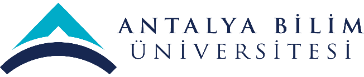 HAZİRAN AYI SKS MEMNUNİYET ANKETİ
(İdari Memnuniyet)
PAYDAŞ GERİBİLDİRİMLERİ
(ANKET ANALİZLERİ)
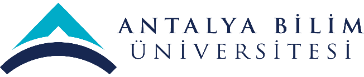 ARALIK AYI GASTRONOMİ VE PODCAST TOPLULUĞU MAKARNA WORSHOP
PAYDAŞ GERİBİLDİRİMLERİ
(ANKET ANALİZLERİ)
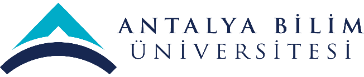 EKİM AYI FELSEFE TOPLULUĞU SAGALASOS GEZİSİ VE SÖYLEŞİSİ
PAYDAŞ GERİBİLDİRİMLERİ
(ANKET ANALİZLERİ)
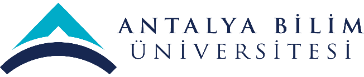 ARALIK AYI GEZİ TOPLULUĞU DENİZLİ GEZİSİ
PAYDAŞ GERİBİLDİRİMLERİ
(ANKET ANALİZLERİ)
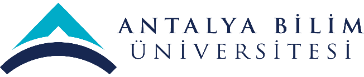 ARALIK AYI SİVİL HAVACILIK GÖKYÜZÜNDE KARİYER
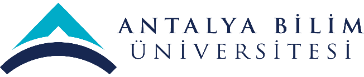 PAYDAŞ GERİBİLDİRİMLERİ
(HAYATA GEÇİRİLEN ÖNERİLER ve AKSİYON ALINAN ŞİKAYETLER)
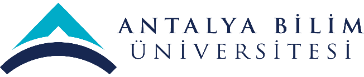 DÜZELTİCİ-ÖNLEYİCİ FAALİYETLER
NOT:DURUMA GÖRE ÇOĞALTILABİLİR!
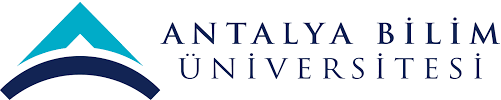 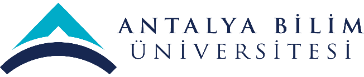 İÇ DENETİM SONUCUNA DAYALI ÖZ DEĞERLENDİRME ve GÖRÜŞLERİNİZ
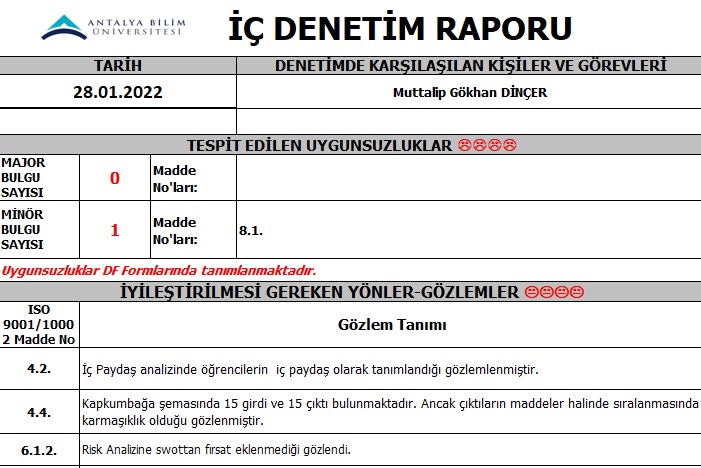 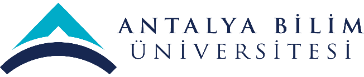 İÇ DENETİM SONUCUNA DAYALI ÖZ DEĞERLENDİRME ve GÖRÜŞLERİNİZ
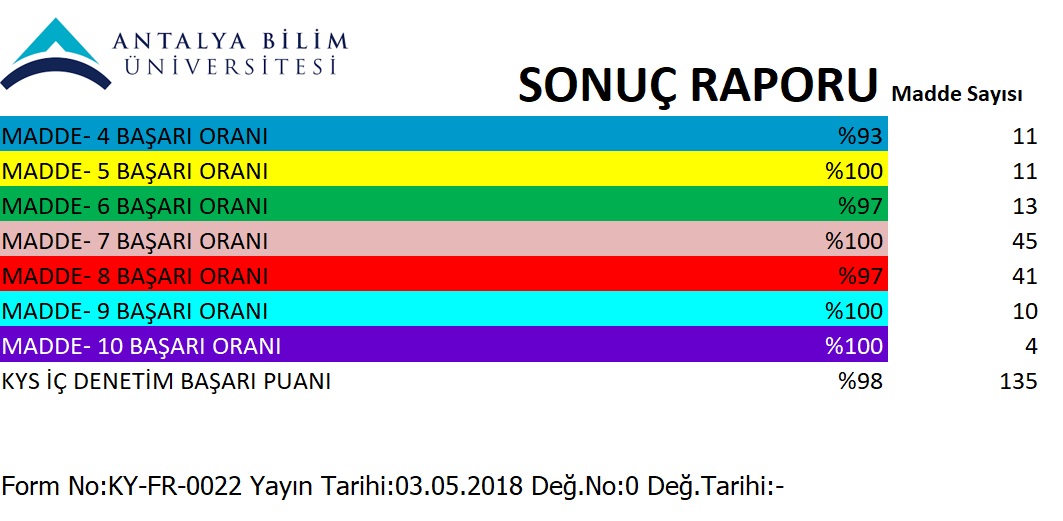 Etkinliklerimiz ve sonuçlarımızın verimli ve başarılı olduğu kanısına vardık. Daha önceden 4 kişi çalışılan ekip performansına oranla 2 kişi çalışmamıza rağmen; birimimizin verimlilik , işbirliği ve etkinlik oranında %50 oranında artış olmuştur.
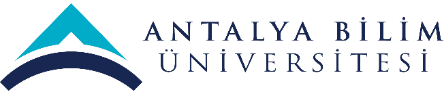 FARKLI ve İYİ UYGULAMA ÖRNEKLERİ
EĞİTİM-ÖĞRETİM ALANINDA
Öğrencilerimize sportif ve sanatsal alanlarda eğitimler sağlanmaktadır, öğrencilerimizin istekleri doğrultusunda farklı alanlarda eğitim imkanı sunulmaktadır. Örneğin Nft nedir?, Metaverse nedir?, Nft  nasıl oluşturulur? Konularında  brifing ve Nft’nin nasıl yapıldığını öğrenmek ve sanal gerçeklik gözlüğünü deneyimleme.

Topluluklarımızın düzenlemiş olduğu kendi alanları ile ilgili eğitimler sağlanmasıdır. Örneğin ABÜ Hukuk ve Ombudsmanlık topluluğu UYAP Eğitimi.
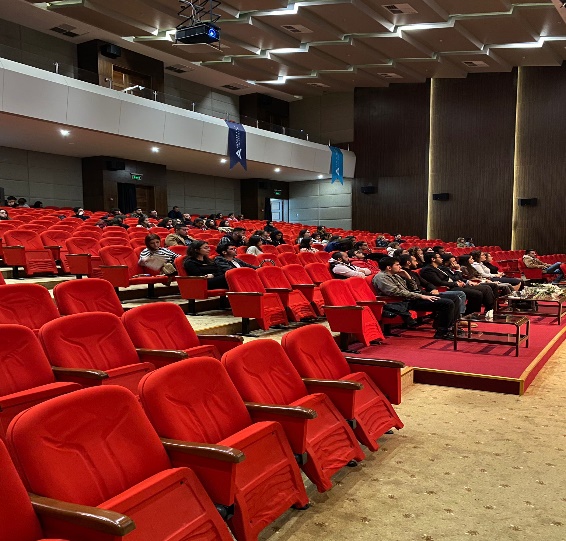 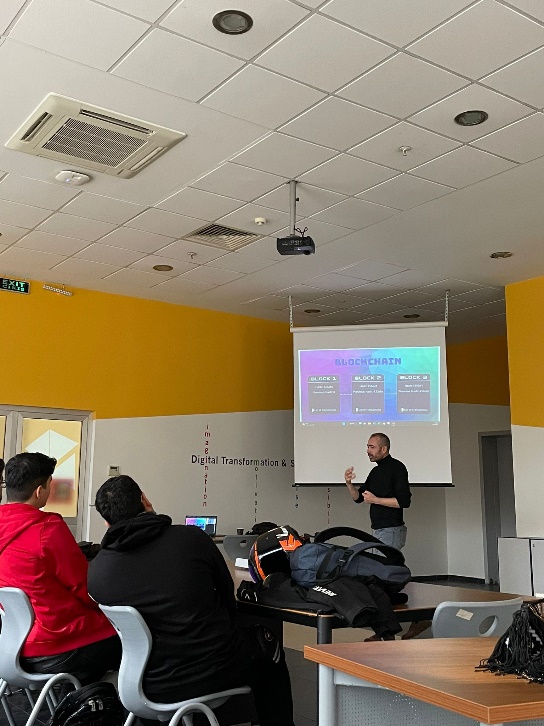 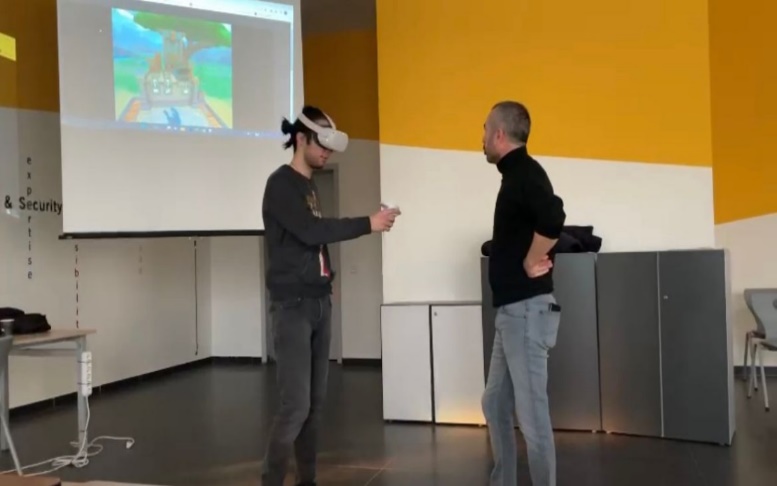 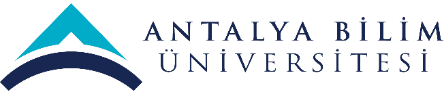 FARKLI VE İYİ UYGULAMA ÖRNEKLERİ
GİRİŞİMCİLİK ALANINDA
-Karekod sistemi ile daha mobil ve interaktif olmuş durumdayız. Örneğin topluluk tanıtım günlerinde karekod ile üye olma, sosyal medya hesabını takibe alma gibi. 

-Drone yarışları etkinliğini düzenleyip Türkiye üniversiteler arası turnuvalar tarihindeki ilk resmi havacılık yarışması ve dünya üniversiteler arasındaki ilk drone yarışması olması nedeniyle tarihi bir etkinlik olup hem ulusal hem de uluslararası anlamda okulumuzun adından söz ettirmeyi 2. kez başardık.
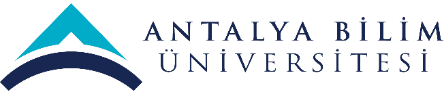 FARKLI VE İYİ UYGULAMA ÖRNEKLERİ
TOPLUMSAL KATKI ALANINDA
Hedefimiz; Topluma hizmet vermek ve farkındalık oluşturabilmek amacıyla, çözüm odaklı ve katma değeri yüksek uygulamaların hayata geçmesini sağlamaktır.

Ör:02.12.2022 ‘’ Kermes etkinliğimizde toplanan para ve bağışlarla birlikte köy okullarındaki küçük çocuklara mont alındı ve hediye edildi.

Ör:29.11.2022 Sevgi evlerindeki çocuklar ziyaret edilip onlarla güzel vakit geçirilip. kurabiye yapılıp, oyunlar oynandı


Ör:29.11.2022 Konyaaltı Hayvan Barınağı ziyaret edilip oradaki hayvanlarla ilgilenildi onlara mama götürüldü.

Ör:13.12.2022 Engelli vatandaşlarımızla birlikte öğrencilerimiz film izlemeye(Buğday Tanesi) giderek onların sosyalleşmesini sağladılar.
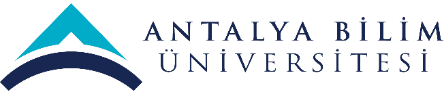 FARKLI VE İYİ UYGULAMA ÖRNEKLERİ
TOPLUMSAL KATKI ALANINDA
Ör:08.03.2023 Dünya Kadınlar Gününde üniversitemizde bulunan kadınlara ve depremden etkilenen kadınlara çiçek dağıtımı yapıldı.

20.11.22 Beyaz Ay Derneği iş birliğiyle , Bi’ İyilik Yap Topluluğu üyelerimiz ile birlikte engelli bireylere mutfakta pasta yaptırılıp  onlarla farklı ve güzel bir bağ kurulması sağlandı.
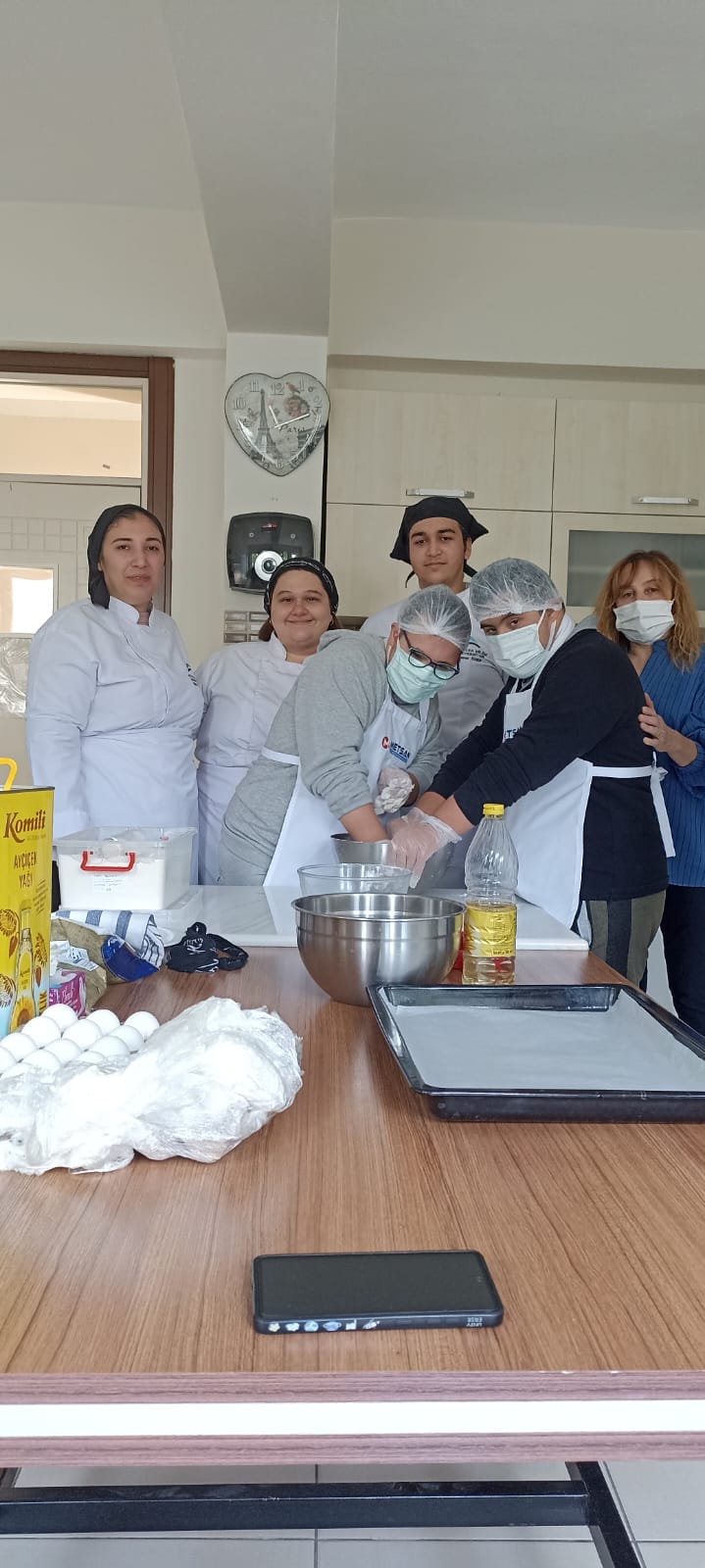 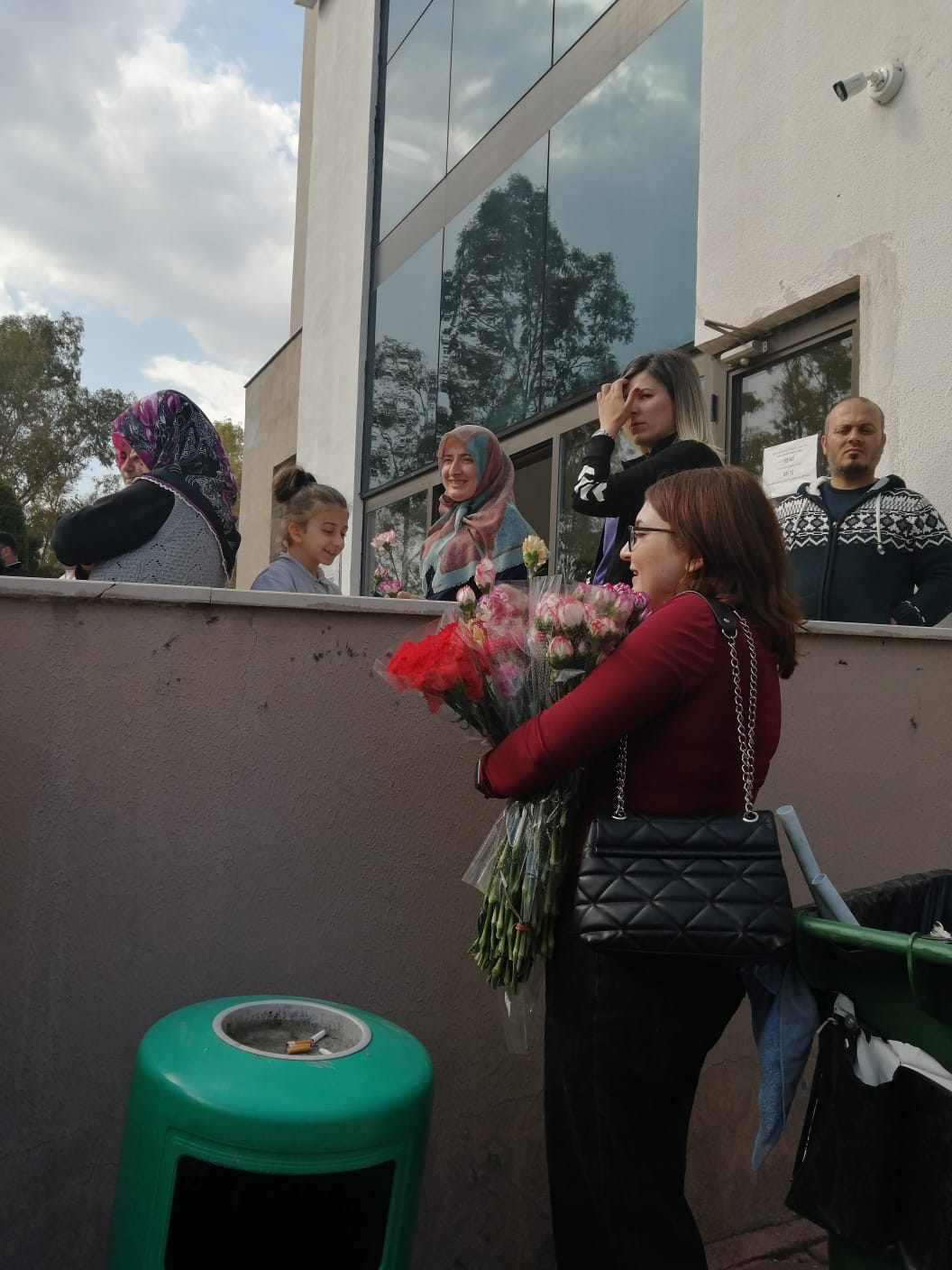 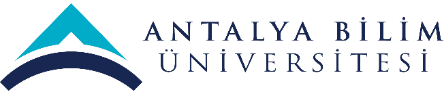 FARKLI VE İYİ UYGULAMA ÖRNEKLERİ
KURUMSALLAŞMA ALANINDA
Dış paydaş sayılarımızı ve görüşmelerimizi arttırarak işbirliği ve etki alanımızı genişlettik. 
-Gençlik ve Spor İl Müdürlüğüyle çalışmalar yapıp okulumuza Genç Ofis açmak için girişimlerde bulunduk.
-Döşemealtı Halk eğitim Merkezi ile protokol yaparak onlarca kursu öğrencilerimize ücretsiz bir şekilde sunarak birimimizin ve okulumuzun spor, sosyal, kültürel ve sanatsal anlamda kapsamını arttırdık.
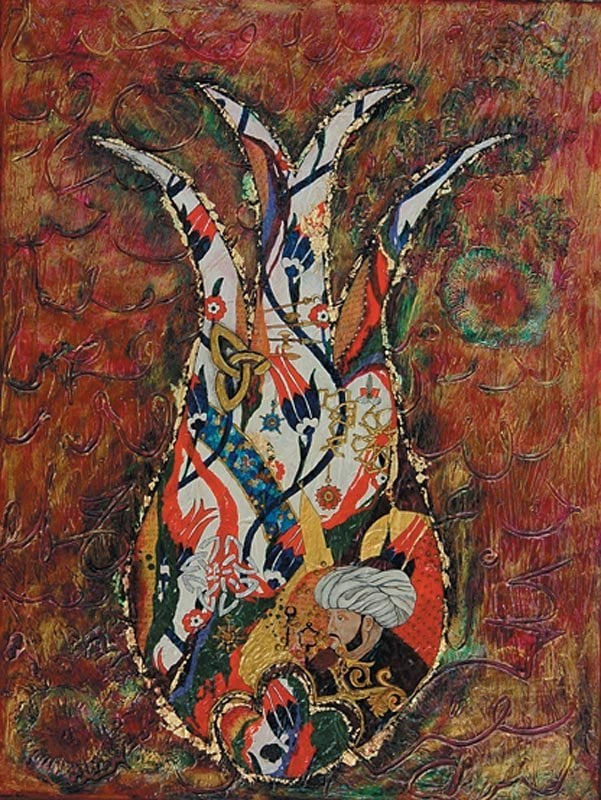 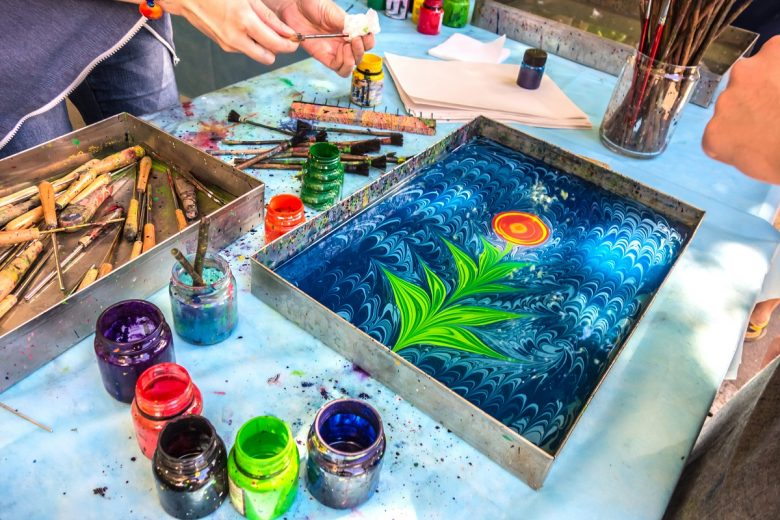 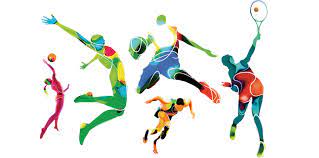 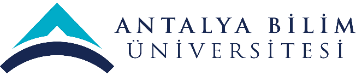 SÜREKLİ İYİLEŞTİRME ÖNERİLERİ
Danışman hocalara daha geniş yetki alanı sağlayarak hızlı bir şekilde etkinlik sayımızın artışının yapılmasının sağlanması.
Spor salonunun bakım onarımının yapılarak öğrencilerimizin istek, memnuniyet ve sportif oranda artış gösterilmesini sağlamak.
Talep sisteminde son tarih (deadline) olması işlerin planlanması ve bize geri dönüş açısından kolaylık sağlayabilir.
Sosyal faaliyet alanlarının artması
Öğrenci sirkülasyonu, dış paydaş ziyareti ve etkinlik planlarımızda ofisimiz yetersiz kalmaktadır.
Yapılacak etkinlik planları operasyonu ve sirkülasyona daha müsait büyük bir ofise ihtiyacımız vardır.
Nitelikli Personel ihtiyacımız vardır.
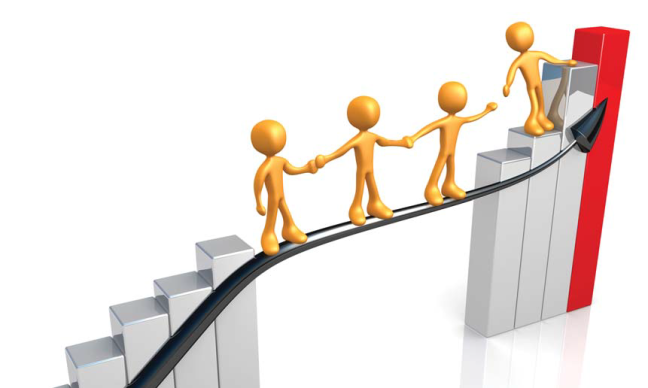